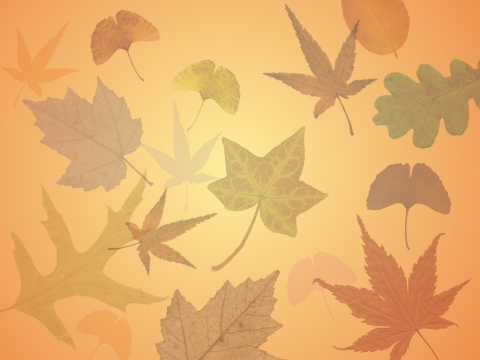 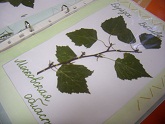 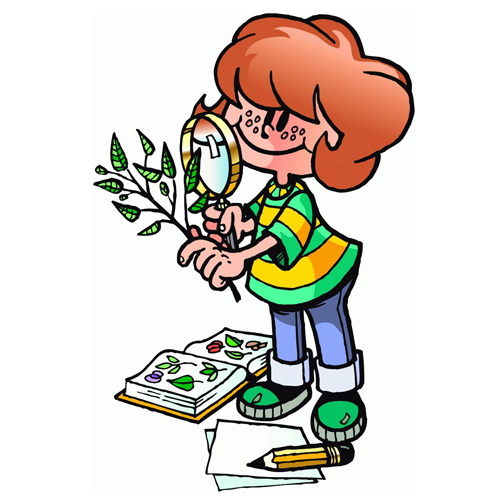 ГЕРБАРИЙ
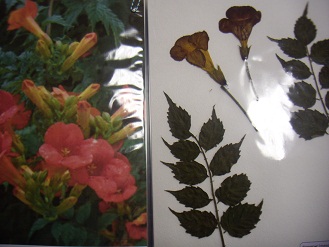 ПРОЕКТ ПО ПРИРОДОВЕДЕНИЮ
2 класс
учитель: Подшибякина О. А.
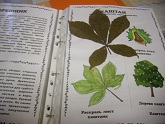 ГБОУ ММГ                                                  2012 / 2013 учебный год
Герба́рий (лат. herbárium, от herba — «трава») — коллекция засушенных растений.
Первые гербарии появились в Италии в 
16 веке.
Изобретение приписывается
 врачу и ботанику Луке Гине.
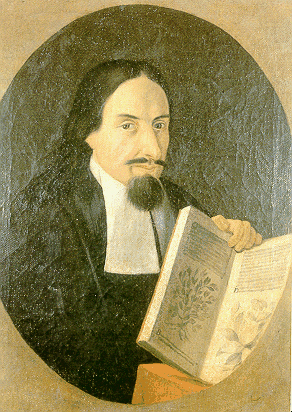 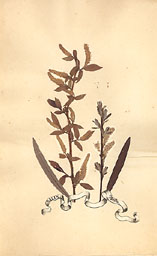 Крупнейшие гербарии России хранятся:
В Ботаническом институте им. В. Л. Комарова РАН (Санкт-Петербург)
МГУ  (Москва)
СПбГУ (Санкт-Петербург)
Главном ботаническом саду им. Н. В. Цициана РАН (Москва)
Центральном Сибирском ботаническом саду (Новосибирск)
РАБОТЫ учеников 2 класса «А»
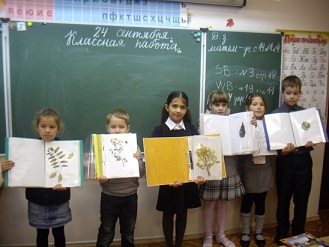 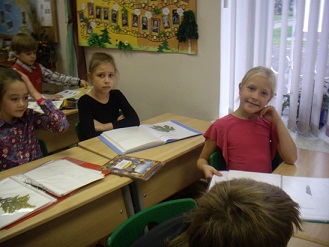 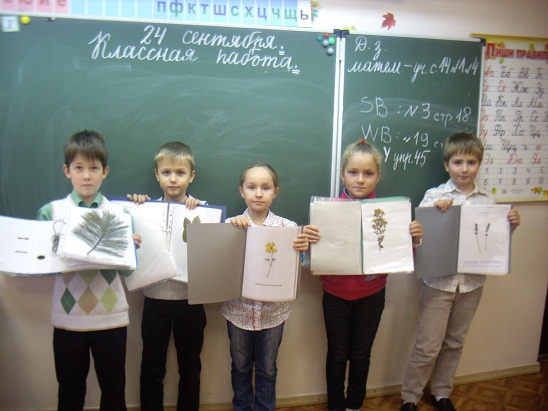 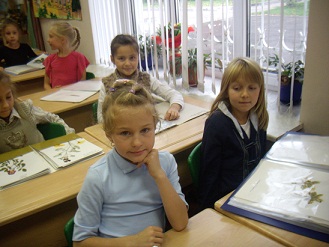 РАБОТЫ учеников 2 класса «В»
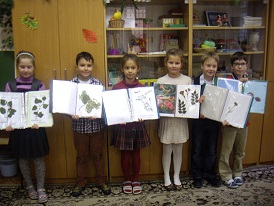 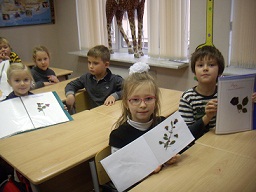 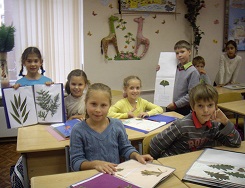 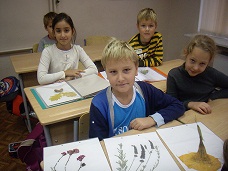 РАБОТЫ учеников 2 класса «Г»
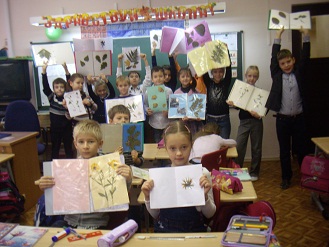 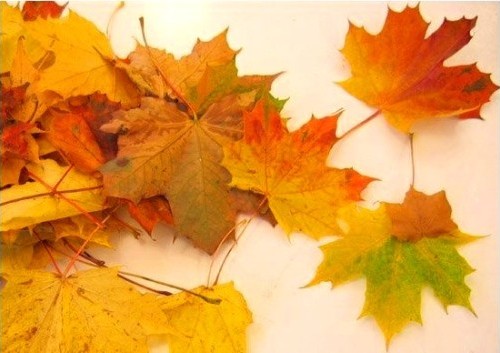 РАБОТЫ учеников 2 класса «Б»
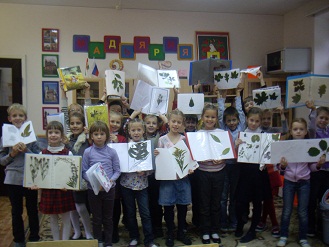 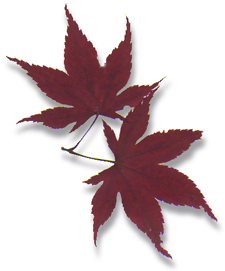